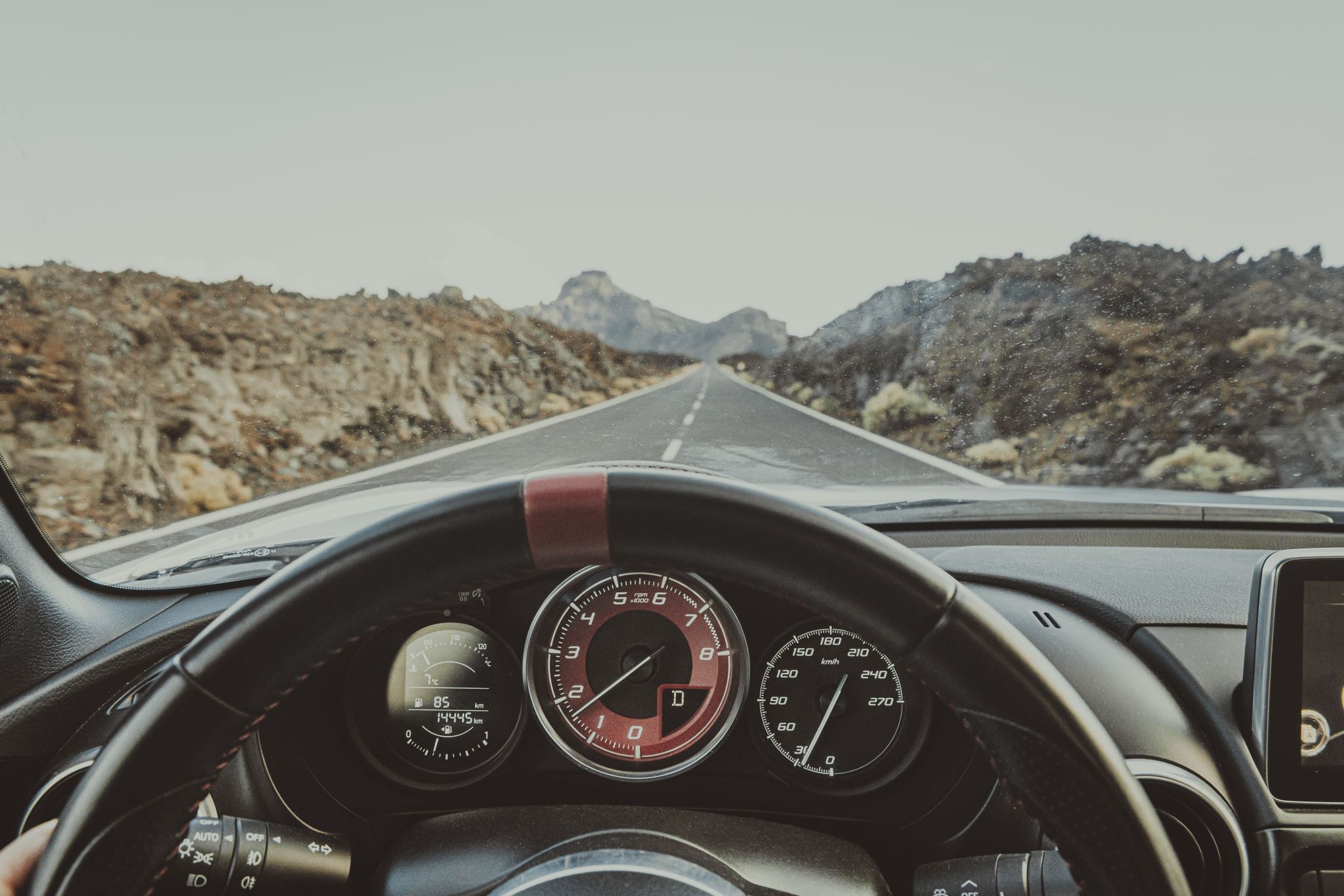 Advising
Let’s get my Gen Eds out of the way 
(At least) One answer per Q
STICKY NOTES: ADVISING
One answer per note
101 – Advising e-mail
Hi Sabina,

Hope the semester is going well! Would love to meet up so we can check in on how things are going. We can also identify goals and classes for the spring semester.

You can make an appointment at the link below – don’t forget to complete the short “thermometer” survey before we meet up.  Thanks! 

-- Prof. Meagher
Dear students,

It’s time to pick your classes for the spring. Make an appointment at the link below.

Begrudgingly yours,
Prof. Meagher
201 – Surveys/profiles
Feeling thermometers
Feelings wheel: https://feelingswheel.com/
VIA Character Strengths: https://www.viacharacter.org/
Simple surveys
What’s one thing you’ve done recently that you are proud of?
What’s one thing you’ve done recently to treat yourself?
301 – Mentoring Map
401 – Advising Portfolio
Shared “records” maintained by advisor AND student
Responses to advising surveys
Internship reflections
Final class papers (esp. if grad school is an option)
Pictures (“you CAN change because you HAVE changed”)
Anything else that relates to vocation!